Helyismeret II.
Budapest és kerületei
Hol találhatóak az alábbi látnivalók?
MEGOLDÁSOK
K-híd, Óbuda, III. kerület
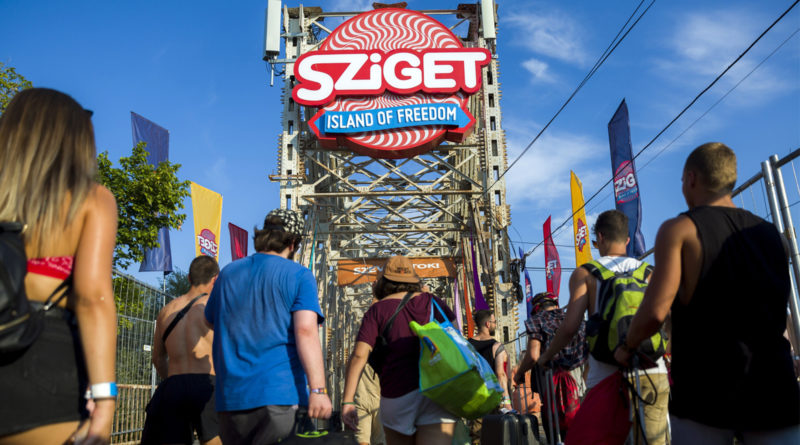 Erzsébet-kilátó, Normafa, XII. kerület
Szentháromság tér, I. kerület
Országház, V. kerület
Fővárosi Állat-, és Növénykert, XIV. kerület
Nyugati pályaudvar, VI. kerület
Központi Vásárcsarnok, IX. kerület
Kőbányai Szent László-templom, X. kerület
Széll Kálmán tér, I./II./XII. kerület
Városligeti Műjégpálya, XIV. kerület
Néprajzi Múzeum, XIV. kerület
Fiumei Úti Sírkert, VIII. kerület
Puskás Aréna, XIV. kerület
Magyar Nemzeti Múzeum, VIII. kerület
Gellérthegy, I./XI. kerület
Magyar Zene Háza, XIV. kerület
Budapesti Fazekas Mihály Gyakorló Általános Iskola és Gimnázium, VIII. kerület
Óbuda-Békásmegyer, Soroksár, Hegyvidék, Csepel, Pesterzsébet, Kispest, Budafok-Tétény, Pestszentlőrinc-Pestszentimre, Terézváros, Kőbánya, Zugló, Újpest, Rákospalota-Pestújhely-Újpalota, Rákosmente, Ferencváros, Erzsébetváros, Belváros-Lipótváros, Budavár, Újbuda, Józsefváros
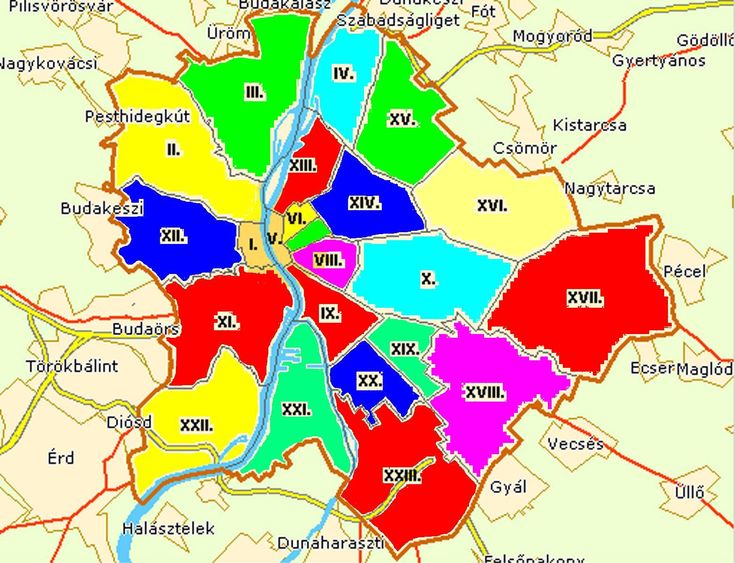 Érdekességek a kerületekrőlMelyik (a)…
Legnépesebb kerület?
   XI. (Újbuda) közel 150 ezer lakos
Kerületben laknak a legkevesebben?
   XXIII. (Soroksár) 23 ezer lakos
Legnagyobb területű?
   XVII. (Rákosmente) 54,82 km2
Legkisebb területű?
   VII. (Erzsébetváros) 2,09 km2
Legsűrűbben lakott?
   VII. (Erzsébetváros) 25 ezer fő/km2
Kerülethez tartozik a Margitsziget?
   Egyikhez sem, közvetlen fővárosi igazgatás alatt áll
Közlekedés